http://www.free-powerpoint-templates-design.com
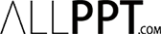 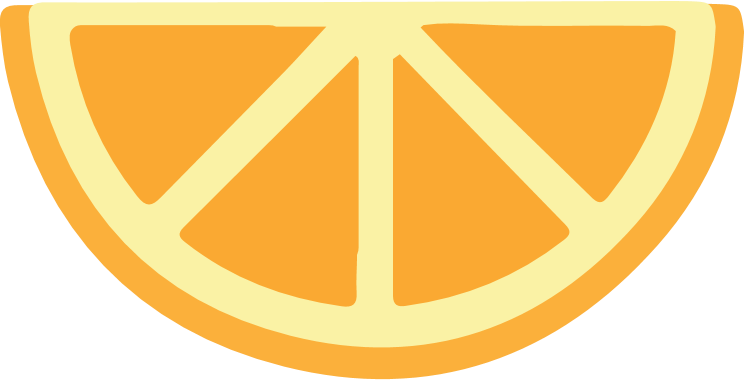 Free PPT Templates
Insert the Sub Tittle of Your Presentation
Section Break
Insert your subtitle here
FLASH MILK
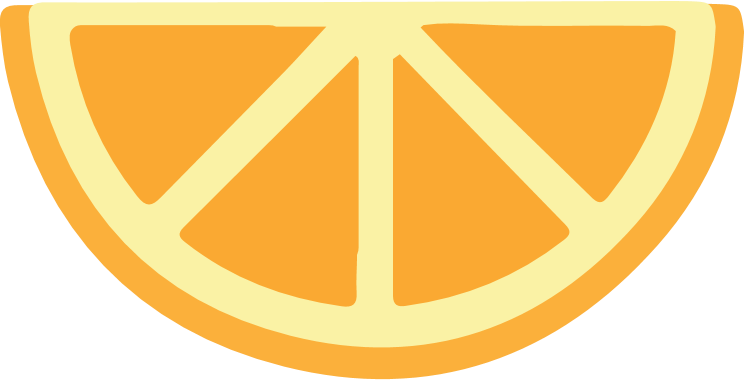 01
Contents
Get a modern PowerPoint  Presentation that is beautifully designed. I hope and I believe that this Template will your Time.
02
Agenda
Style
Contents
Get a modern PowerPoint  Presentation that is beautifully designed. I hope and I believe that this Template will your Time.
03
Contents
Get a modern PowerPoint  Presentation that is beautifully designed. I hope and I believe that this Template will your Time.
04
Contents
Get a modern PowerPoint  Presentation that is beautifully designed. I hope and I believe that this Template will your Time.
Timeline Style
PowerPoint Presentation Templates
PowerPoint Presentation Templates
PowerPoint Presentation Templates
2002
2003
2014
2015
2016
2017
2018
2019
Your Text Here
Your Text Here
Your Text Here
Easy to change colors, photos and Text.
Easy to change colors, photos and Text.
Easy to change colors, photos and Text.
Our Temam Style
Name Here
Name Here
Name Here
Name Here
Manager
Manager
Manager
Manager
abcd@company.com
abcd@company.com
abcd@company.com
abcd@company.com
Facebook.com/abcd
Facebook.com/abcd
Facebook.com/abcd
Facebook.com/abcd
Twiter.com/abcd
Twiter.com/abcd
Twiter.com/abcd
Twiter.com/abcd
Infographic Style
ORGANIC
Natural
100%
Healthy food
Fresh food
Farm Fresh
Content  Here
Content  Here
Content  Here
Content  Here
ORGANIC
Get a modern PowerPoint  Presentation that is beautifully designed. Easy to change colors, photos and Text.
Get a modern PowerPoint  Presentation that is beautifully designed. Easy to change colors, photos and Text.
Get a modern PowerPoint  Presentation that is beautifully designed. Easy to change colors, photos and Text.
Get a modern PowerPoint  Presentation that is beautifully designed. Easy to change colors, photos and Text.
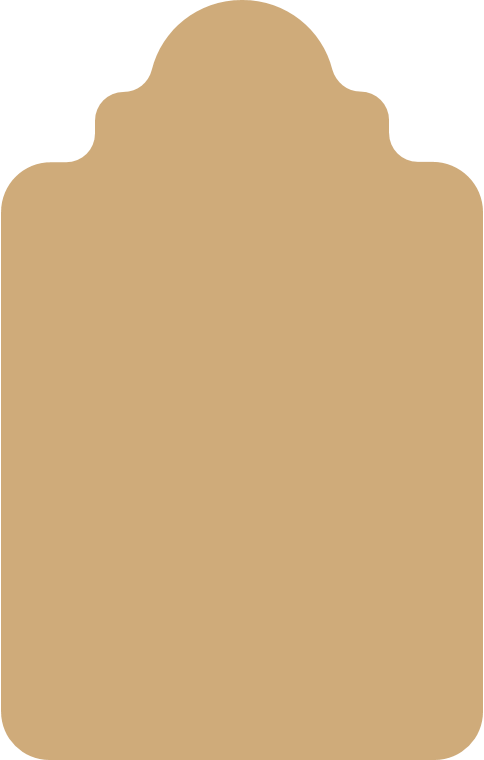 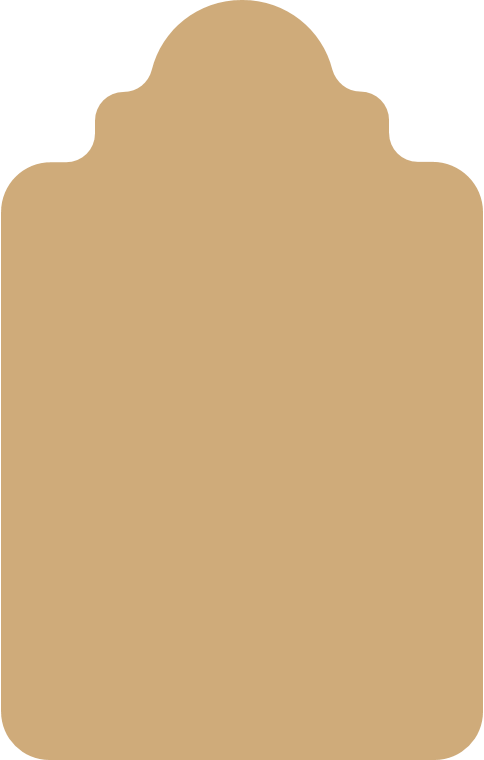 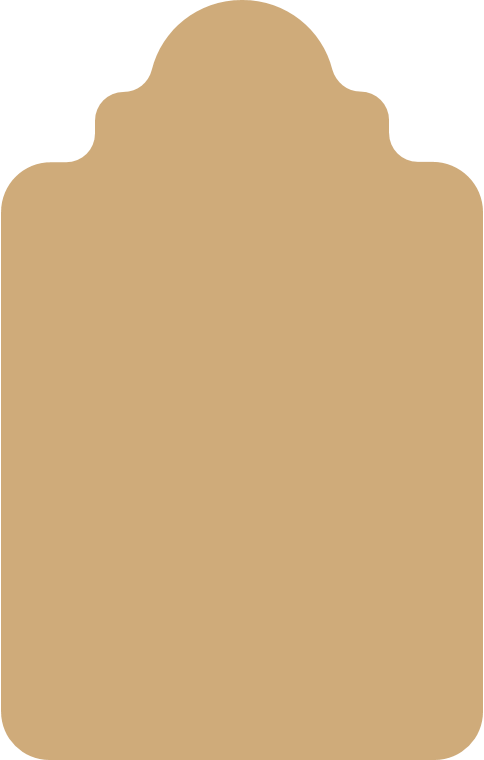 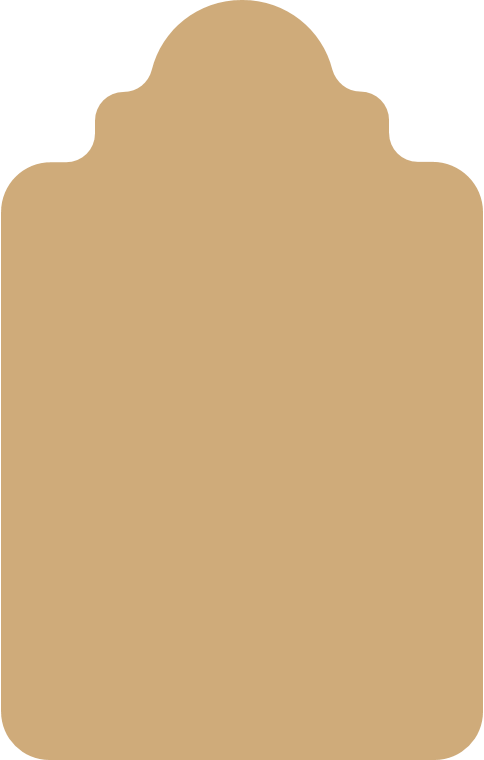 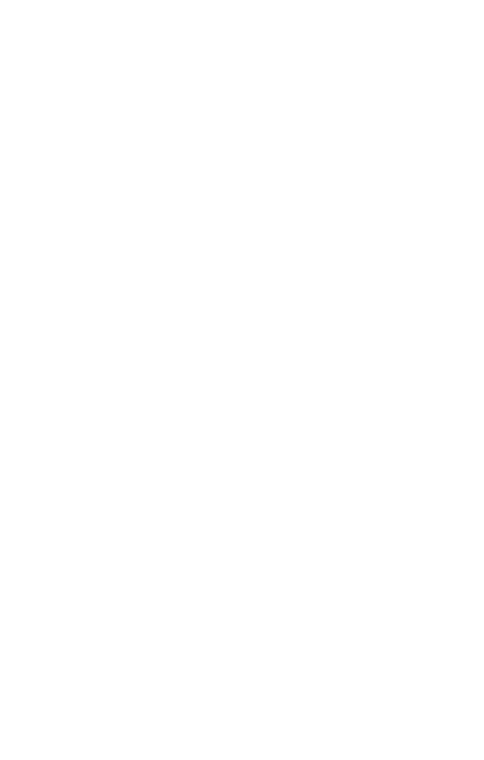 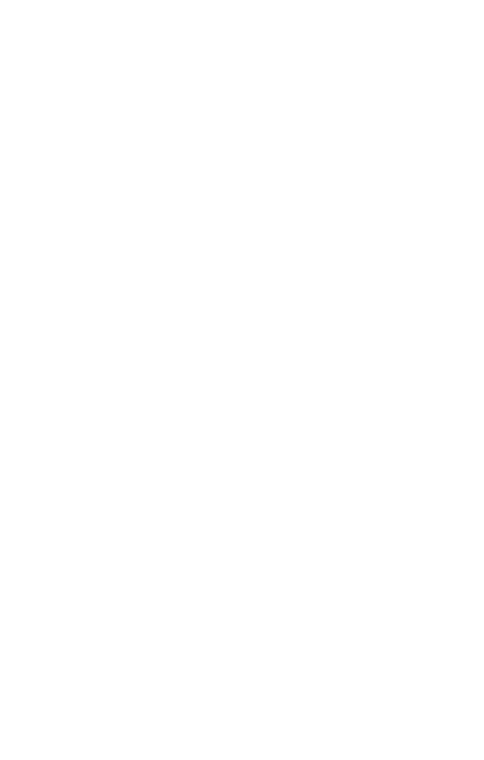 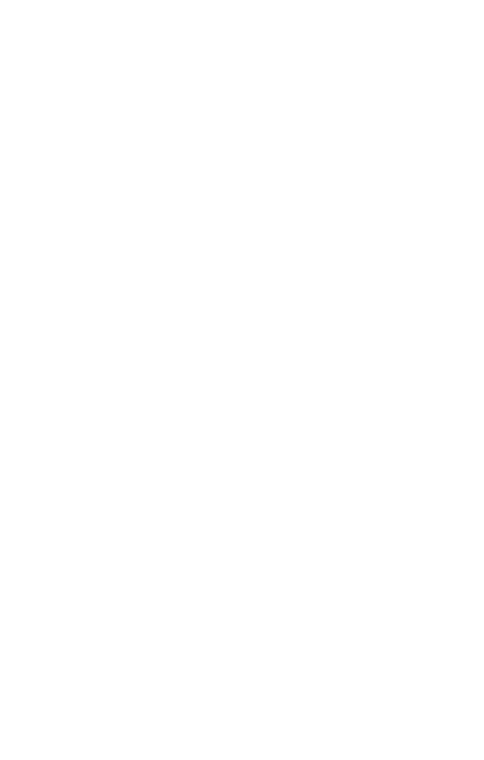 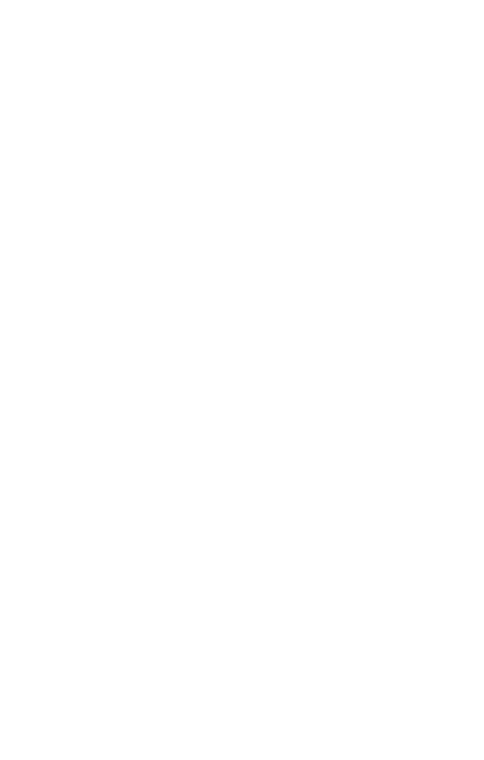 Advantages
Of Organic
Eating With A Conscience
Things To Consider
Content  Here
Content  Here
Content  Here
Content  Here
EASY TO CHANGE COLORS.
EASY TO CHANGE COLORS.
EASY TO CHANGE COLORS.
EASY TO CHANGE COLORS.
You can simply impress your audience and add a unique zing.
You can simply impress your audience and add a unique zing.
You can simply impress your audience and add a unique zing.
You can simply impress your audience and add a unique zing.
Content  Here
Content  Here
Content  Here
Content  Here
A
WESOME
PRESENTATION
Get a modern PowerPoint  Presentation that is beautifully designed. You can simply impress your audience and add a unique zing and appeal to your Presentations. Easy to change colors, photos and Text.
You can simply impress your audience and add a unique zing and appeal to your Presentations. Easy to change colors, photos and Text. Get a modern PowerPoint  Presentation that is beautifully designed. I hope and I believe that this Template will your Time, Money and Reputation. You can simply impress your audience and add a unique zing and appeal to your Presentations. You can simply impress your audience and add a unique zing and appeal to your Presentations. Easy to change colors, photos and Text. You can simply impress your audience and add a unique zing and appeal to your Presentations. Easy to change colors, photos and Text.
Infographic Style
AWESOME
PRESENTATION
Content  Here
Content  Here
Content  Here
Content  Here
Get a modern PowerPoint  Presentation that is beautifully designed.
Get a modern PowerPoint  Presentation that is beautifully designed.
Get a modern PowerPoint  Presentation that is beautifully designed.
Get a modern PowerPoint  Presentation that is beautifully designed.
Benefits Of Vegetables
ALLPPT Layout
Clean Text Slide for your Presentation
ORGANIC FOOD
Eating With A Conscience
Infographic Style
Your Text  Here
Add Text
You can simply impress your audience and add a unique zing and appeal to your Presentations.
Simple PowerPoint
Your Text  Here
01
02
You can simply impress your audience and add a unique zing and appeal to your Presentations.
Your Text  Here
Text  Here
Text  Here
Text  Here
Text  Here
03
04
You can simply impress your audience and add a unique zing and appeal to your Presentations.
You can simply impress your audience and add a unique zing
You can simply impress your audience and add a unique zing
You can simply impress your audience and add a unique zing
You can simply impress your audience and add a unique zing
Your Text  Here
You can simply impress your audience and add a unique zing and appeal to your Presentations.
Simple Portfolio
Presentation Designed
LOREM IPSUM
DOLOR SIT AMET,
Get a modern PowerPoint  Presentation that is beautifully designed.
Infographic Style
INSERT CONTENTS
INSERT CONTENTS
INSERT CONTENTS
INSERT CONTENTS
MAIN
TITTLE
You can simply impress your audience and add a unique zing and appeal to your Reports and Presentations with our Templates. Get a modern PowerPoint  Presentation that is beautifully designed.
INSERT CONTENTS
INSERT CONTENTS
1st
3st
2st
4st
Your Text Here
Your Text Here
Your Text Here
Your Text Here
Get a modern PowerPoint  Presentation that is beautifully designed.
Get a modern PowerPoint  Presentation that is beautifully designed.
Get a modern PowerPoint  Presentation that is beautifully designed.
Get a modern PowerPoint  Presentation that is beautifully designed.
AWESOME
PRESENTATION
LOREM IPSUM DOLOR SIT AMET, CU USU AGAM INTEGRE IMPEDIT.
We Create Quality Professional 
PPT Presentation
Get a modern PowerPoint  Presentation that is beautifully designed. I hope and I believe that this Template will your Time. Easy to change colors, photos. You can simply impress your audience and add a unique zing and appeal to your Presentations. Get a modern PowerPoint  Presentation that is beautifully designed. I hope and I believe that this Template will your Time. Easy to change colors, photos. 

You can simply impress your audience and add a unique zing and appeal to your Presentations.
Infographic Style
Your Text Here
Example Text : 
Get a modern PowerPoint  Presentation that is beautifully designed.
Your Text Here
Example Text : 
Get a modern PowerPoint  Presentation that is beautifully designed.
Your Text Here
Example Text : 
Get a modern PowerPoint  Presentation that is beautifully designed.
Your Text Here
Example Text : 
Get a modern PowerPoint  Presentation that is beautifully designed.
Your Text Here
Example Text : 
Get a modern PowerPoint  Presentation that is beautifully designed.
AWESOME
SLIDE
We Create Quality 
Professional PPT Presentation
Content  Here
You can simply impress your audience and add a unique zing and appeal to your Presentations. I hope and I believe that this Template will your Time, Money and Reputation.
Content  Here
Modern  PowerPoint  Presentation
NO.1 Presentation
Get a modern PowerPoint  Presentation that is beautifully designed. You can simply impress your audience and add a unique zing and appeal to your Presentations. Easy to change colors, photos and Text. Get a modern PowerPoint  Presentation that is beautifully designed. You can simply impress your audience and add a unique zing and appeal to your Presentations. Easy to change colors, photos and Text.
Content  Here
AWESOME
PRESENTATION
Simple Portfolio Presentation
Presentation
Portfolio
Simple Portfolio
Portfolio Presentation
Presentation
Portfolio Presentation
Simple Portfolio
Infographic Style
04
03
Your Text  Here
Your Text  Here
Your Text  Here
Your Text  Here
02
You can simply impress your audience and add a unique zing and appeal to  your Presentations.
You can simply impress your audience and add a unique zing and appeal to  your Presentations.
You can simply impress your audience and add a unique zing and appeal to  your Presentations.
You can simply impress your audience and add a unique zing and appeal to  your Presentations.
01
Infographic Style
CONTENTS
CONTENTS
CONTENTS
CONTENTS
CONTENTS
You can simply impress your audience and add a unique zing and appeal to your Presentations.
You can simply impress your audience and add a unique zing and appeal to your Presentations.
You can simply impress your audience and add a unique zing and appeal to your Presentations.
You can simply impress your audience and add a unique zing and appeal to your Presentations.
You can simply impress your audience and add a unique zing and appeal to your Presentations.
AWESOME
PRESENTATION
Infographic Style
$1.99
$1.99
$1.99
$1.99
EASY TO CHANGE COLORS.
EASY TO CHANGE COLORS.
EASY TO CHANGE COLORS.
EASY TO CHANGE COLORS.
You can simply impress your audience and add a unique zing and appeal to your Presentations.
You can simply impress your audience and add a unique zing and appeal to your Presentations.
You can simply impress your audience and add a unique zing and appeal to your Presentations.
You can simply impress your audience and add a unique zing and appeal to your Presentations.
Infographic Style
ALLPPT Layout
Clean Text Slide for your Presentation
Portfolio  Designed
Portfolio  Designed
You can simply impress your audience and add a unique zing and appeal to your Presentations. I hope and I believe that this Template will your Time, Money and Reputation.
You can simply impress your audience and add a unique zing and appeal to your Presentations. I hope and I believe that this Template will your Time, Money and Reputation.
Get a modern PowerPoint  Presentation that is beautifully designed.  Easy to change colors, photos and Text. You can simply impress your audience and add a unique zing and appeal to your Presentations. 

Easy to change colors, photos and Text. You can simply impress your audience and add a unique zing and appeal to your Presentations.
ORGANIC FARMING
Fresh food
ORGANIC
Organic 100%
Your
Text Here
Your
Text Here
Your
Text Here
Get a modern PowerPoint  Presentation that is beautifully designed.
Get a modern PowerPoint  Presentation that is beautifully designed.
Get a modern PowerPoint  Presentation that is beautifully designed.
Infographic Style
THINGS TO CONSIDER 
WHEN BUYING ORGANIC FOOD
Contents Title
Contents Title
Contents Title
Contents Title
Get a modern PowerPoint  Presentation that is beautifully designed. I hope and I believe that this Template will your Time, Money and Reputation.
Get a modern PowerPoint  Presentation that is beautifully designed.
Get a modern PowerPoint  Presentation that is beautifully designed.
Get a modern PowerPoint.
Get a modern PowerPoint  Presentation that is beautifully designed. Easy to change colors, photos and Text.
Presentation
Portfolio
Simple Portfolio
Portfolio Presentation
100% ORGANIC FOOD
Infographic Style
Content  Here
Content  Here
Content  Here
Content  Here
Get a modern PowerPoint  Presentation that is beautifully designed. hope and I believe that this Template will your Time.
Get a modern PowerPoint  Presentation that is beautifully designed. hope and I believe that this Template will your Time.
Get a modern PowerPoint  Presentation that is beautifully designed. hope and I believe that this Template will your Time.
Get a modern PowerPoint  Presentation that is beautifully designed. hope and I believe that this Template will your Time.
AWESOME
We Create
Quality Professional 
PPT Presentation
PRESENTATION
Infographic Style
Contents Here
Contents Here
Contents Here
You can simply impress your audience and add a unique zing and appeal to your Presentations. Get a modern PowerPoint  Presentation that is beautifully designed.
You can simply impress your audience and add a unique zing and appeal to your Presentations. Get a modern PowerPoint  Presentation that is beautifully designed.
You can simply impress your audience and add a unique zing and appeal to your Presentations. Get a modern PowerPoint  Presentation that is beautifully designed.
Contents Here
Get a modern PowerPoint  Presentation that is beautifully designed. I hope and I believe that this Template will your Time, Money and Reputation. Easy to change colors, photos and Text. Get a modern PowerPoint  Presentation that is beautifully designed. You can simply impress your audience and add a unique zing and appeal to your Presentations. Get a modern PowerPoint  Presentation that is beautifully designed.
AWESOME
PRESENTATION
LOREM IPSUM
DOLOR SIT AMET,
Get a modern PowerPoint  Presentation that is beautifully designed.  Easy to change colors, photos and Text. You can simply impress your audience and add a unique zing and appeal to your Presentations. You can simply impress your audience and add a unique zing and appeal to your Presentations. Easy to change colors, photos and Text.
Your Text  Here
PPT Professional
Text  Here
Infographic Style
Organic 100%
Your Text Here
Your Text Here
Your Text Here
I hope and I believe that this Template will your Time, Money and Reputation. Get a modern PowerPoint  Presentation that is beautifully designed.
I hope and I believe that this Template will your Time, Money and Reputation. Get a modern PowerPoint  Presentation that is beautifully designed.
I hope and I believe that this Template will your Time, Money and Reputation. Get a modern PowerPoint  Presentation that is beautifully designed.
Infographic Style
You can simply impress your audience and add a unique zing and appeal to your Presentations. I hope and I believe that this Template will your Time, Money and Reputation. You can simply impress your audience and add a unique zing and appeal to your Presentations.
Benefits 
Of 
Vegetables
TEXT HERE
TEXT HERE
TEXT HERE
TEXT HERE
Eating With A Conscience
Get a modern PowerPoint  Presentation that is beautifully designed.  Easy to change colors, photos and Text. You can simply impress your audience and add a unique zing and appeal to your Presentations.
Infographic Style
Contents A
Good 
Efficacy
Bad 
Efficacy
Content Here
Content Here
Content Here
Content Here
Content  Here
Content  Here
Content  Here
Content  Here
Easy to change colors, photos and Text.
Easy to change colors, photos and Text.
Easy to change colors, photos and Text.
Easy to change colors, photos and Text.
Easy to change colors, photos and Text.
Easy to change colors, photos and Text.
Easy to change colors, photos and Text.
Easy to change colors, photos and Text.
Contents B
Infographic Style
ALLPPT Layout
Clean Text Slide for your Presentation
Things To Consider
Simple Portfolio Presentation
Get a modern PowerPoint  Presentation that is beautifully designed.  Easy to change colors, photos and Text. You can simply impress your audience and add a unique zing and appeal to your Presentations. 

Easy to change colors, photos and Text. You can simply impress your audience and add a unique zing and appeal to your Presentations.
Presentation
Portfolio
Simple Portfolio
Portfolio Presentation
Presentation
Portfolio Presentation
Simple Portfolio
LOREM IPSUM DOLOR SIT AMET, CU USU AGAM INTEGRE IMPEDIT.
LOREM IPSUM DOLOR SIT AMET,
CU USU AGAM INTEGRE IMPEDIT.
You can simply impress your audience and add a unique zing and appeal to your Presentations.
A
WESOME
PRESENTATION
Easy to change colors, photos and Text.
Easy to change colors, photos and Text.
Easy to change colors, photos and Text.
Infographic Style
$ 3.99
$ 5.99
$ 1.99
EASY TO CHANGE COLORS, PHOTOS.
EASY TO CHANGE COLORS, PHOTOS.
EASY TO CHANGE COLORS, PHOTOS.
EASY TO CHANGE COLORS, PHOTOS.
You can simply impress your audience and add a unique zing and appeal to your Presentations.
You can simply impress your audience and add a unique zing and appeal to your Presentations.
You can simply impress your audience and add a unique zing and appeal to your Presentations.
You can simply impress your audience and add a unique zing and appeal to your Presentations.
$ 2.99
Infographic Style
80%
Add Contents Title
You can simply impress your audience and add a unique zing and appeal to your Presentations. Easy to change colors, photos and Text. Get a modern PowerPoint  Presentation that is beautifully designed
50%
Add Contents Title
You can simply impress your audience and add a unique zing and appeal to your Presentations. Easy to change colors, photos and Text. Get a modern PowerPoint  Presentation that is beautifully designed.
Infographic Style
1
A 48%
Get a modern PowerPoint  Presentation that is beautifully designed.
2
B 22%
Get a modern PowerPoint  Presentation that is beautifully designed.
3
C 34%
Get a modern PowerPoint  Presentation that is beautifully designed.
Infographic Style
LOREM IPSUM DOLOR SIT AMET, CU USU AGAM INTEGRE IMPEDIT.
LOREM IPSUM DOLOR SIT AMET,
CU USU AGAM INTEGRE IMPEDIT.
LOREM IPSUM DOLOR SIT AMET, CU USU AGAM INTEGRE IMPEDIT.
LOREM IPSUM DOLOR SIT AMET,
CU USU AGAM INTEGRE IMPEDIT.
AWESOME
PRESENTATION
Infographic Style
FLASH MILK
Content  Here
Content  Here
Content  Here
Content  Here
Content  Here
Content  Here
Get a modern PowerPoint  Presentation that is beautifully designed. hope and I believe that this Template will your Time.
Get a modern PowerPoint  Presentation that is beautifully designed. hope and I believe that this Template will your Time.
Get a modern PowerPoint  Presentation that is beautifully designed. hope and I believe that this Template will your Time.
Get a modern PowerPoint  Presentation that is beautifully designed. hope and I believe that this Template will your Time.
Get a modern PowerPoint  Presentation that is beautifully designed. hope and I believe that this Template will your Time.
Get a modern PowerPoint  Presentation that is beautifully designed. hope and I believe that this Template will your Time.
You can simply impress your audience and add a unique zing and appeal to your Presentations. I hope and I believe that this Template will your Time, Money and Reputation. You can simply impress your audience and add a unique zing and appeal to your Presentations. Easy to change colors, photos and Text.
You can simply impress your audience and add a unique zing and appeal to your Presentations. Easy to change colors, photos and Text. I hope and I believe that this Template will your Time, Money and Reputation. You can simply impress your audience and add a unique zing and appeal to your Presentations. Easy to change colors, photos and Text. You can simply impress your audience and add a unique zing and appeal to your Presentations. Easy to change colors, photos and Text. I hope and I believe that this Template will your Time, Money and Reputation. 

I hope and I believe that this Template will your Time, Money and Reputation. Easy to change colors, photos and Text. You can simply impress your audience and add a unique zing and appeal to your Presentations.

You can simply impress your audience and add a unique zing and appeal to your Presentations. Easy to change colors, photos and Text.
You can simply impress your audience and add a unique zing and appeal to your Presentations.
You can simply impress your audience and add a unique zing and appeal to your Presentations. I hope and I believe that this Template will your Time, Money and Reputation. You can simply impress your audience and add a unique zing and appeal to your Presentations. You can simply impress your audience and add a unique zing and appeal to your Presentations. I hope and I believe that this Template will your Time, Money and Reputation. You can simply impress your audience and add a unique zing and appeal to your Presentations. You can simply impress your audience and add a unique zing and appeal to your Presentations. I hope and I believe that this Template will your Time, Money and Reputation. You can simply impress your audience and add a unique zing and appeal to your Presentations. You can simply impress your audience and add a unique zing and appeal to your Presentations. You can simply impress your audience and add a unique zing and appeal to your Presentations. I hope and I believe that this Template will your Time, Money and Reputation. You can simply impress your audience and add a unique zing and appeal to your Presentations.

You can simply impress your audience and add a unique zing and appeal to your Presentations. I hope and I believe that this Template will your Time, Money and Reputation.
Columns
Style
Thank You
Insert the Sub Title of
Your Presentation
Fully Editable Shapes
Fully Editable Shapes
FLASH MILK
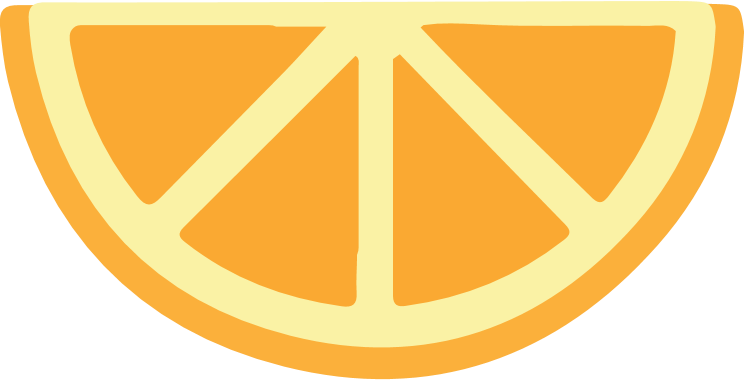 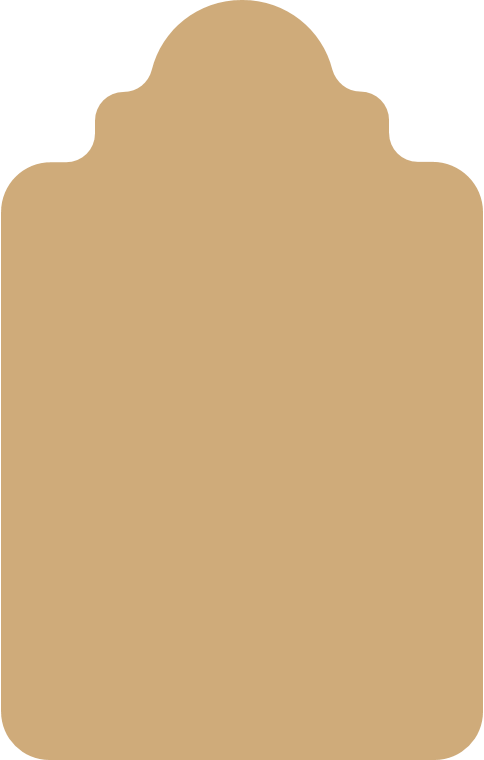 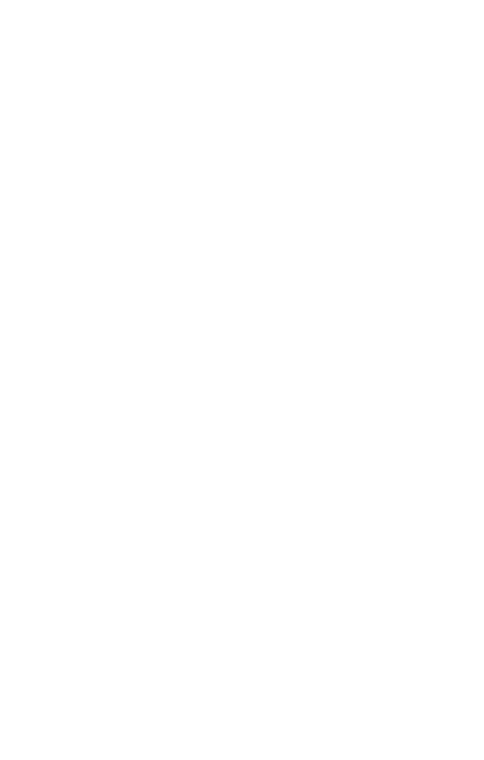 Fully Editable Icon Sets: A
Fully Editable Icon Sets: B
Fully Editable Icon Sets: C